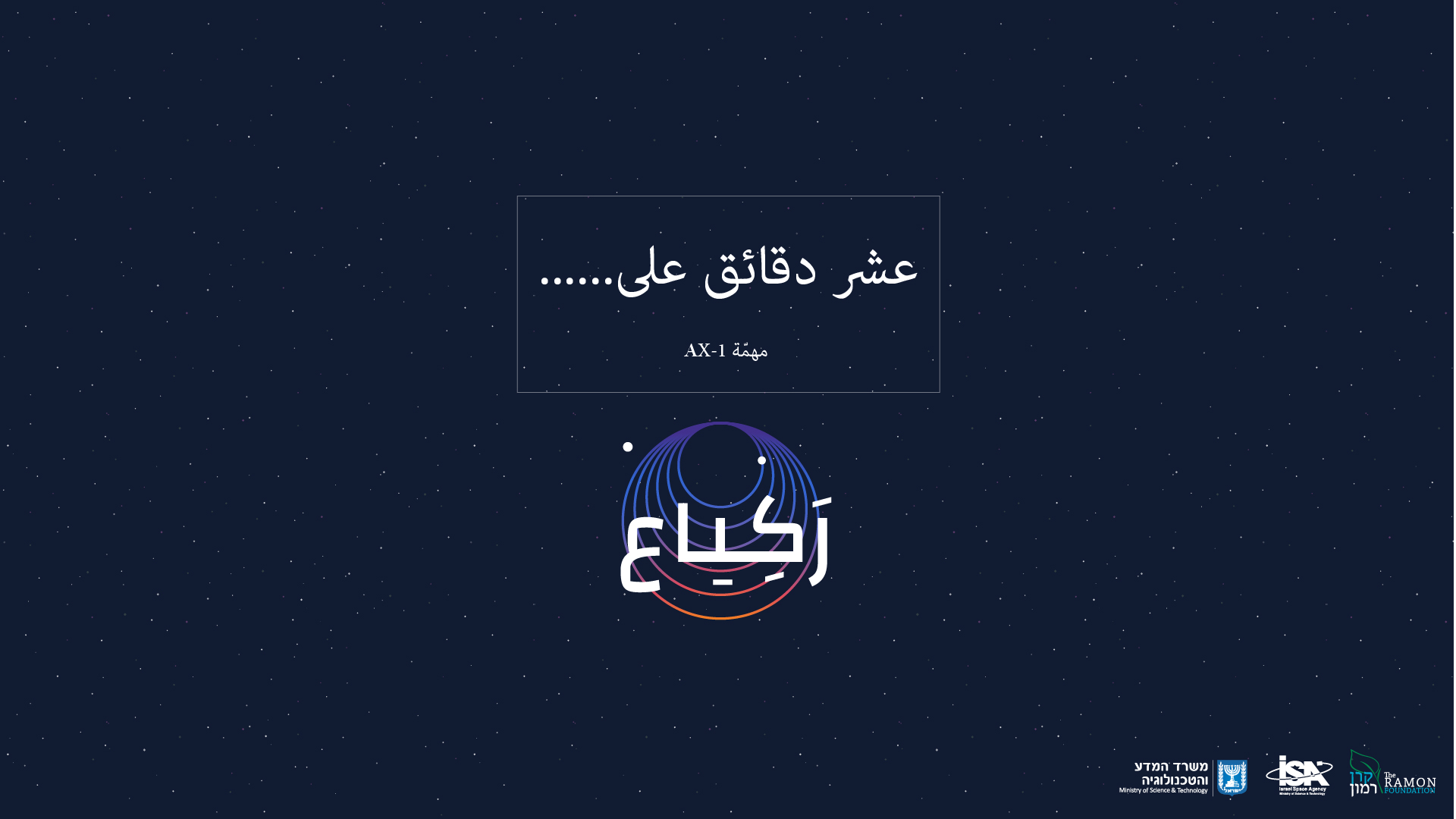 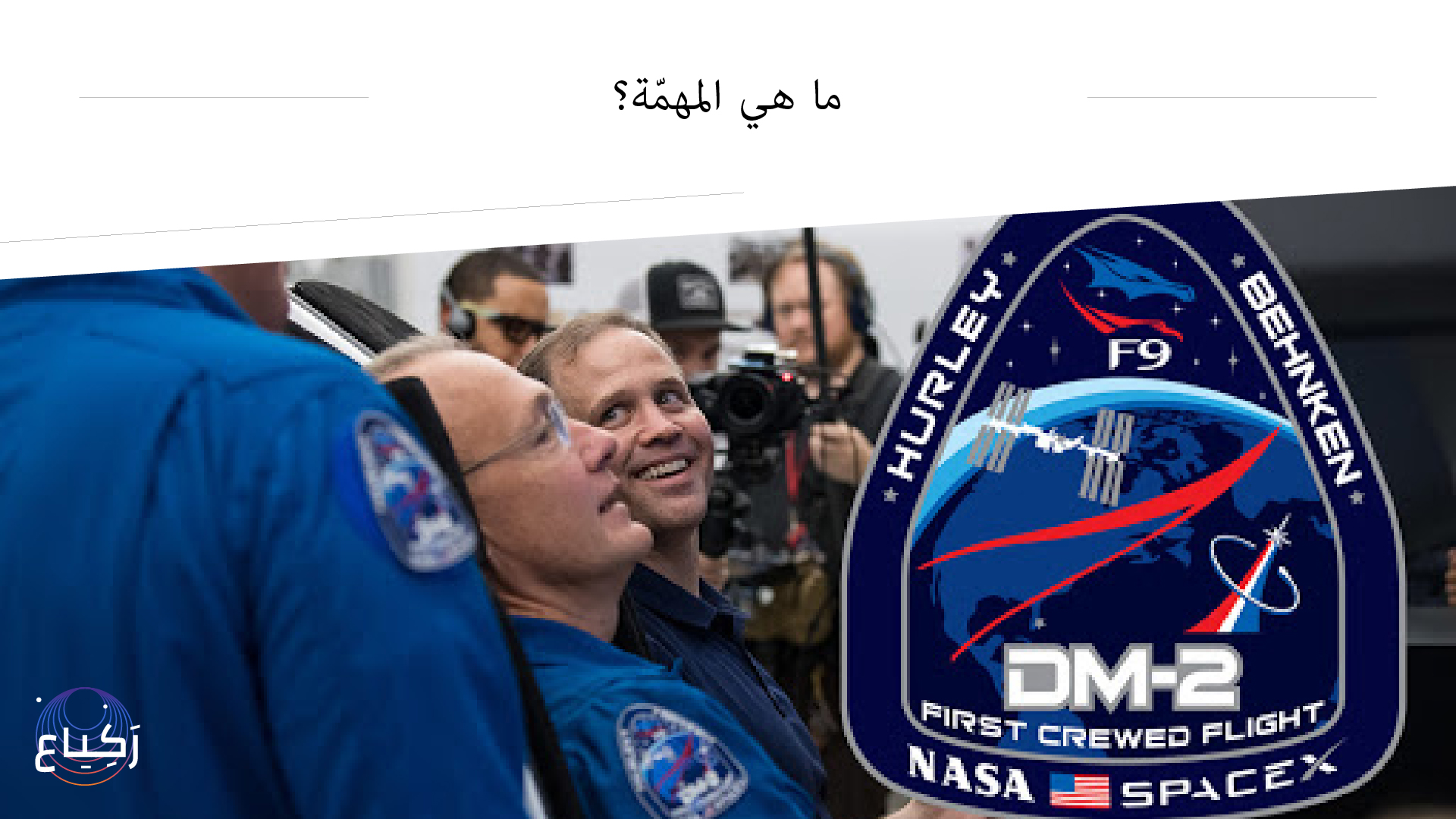 [Speaker Notes: المقصد من المهمّة في عالم الفضاء هو حملة يتمّ خلالها الإطلاق إلى خارج الفضاء الخارجي. المهام ممكن أن تكون لوسائل طيران وحمولات فقط، أو أنّها يمكن أن تكون مأهولة - أي وسائل طيران يسافر فيها الناس. كلّ مهمّة تسمّى باسم خاص، ولها رقم تسلسلي أو كلمة، ولكلّ مهمّة يوجد شعار خاص بها. 
غالبًا، يشمل الشعار أسماء الأشخاص المتواجدين في المهمّة، والمنظّمات (شركات، دول، وكالات فضاء) المشاركة في أدائها. تختلف أسماء المهام عن بعضها البعض، وكذلك أيضًا الشعار.
شعار المهمّة المعروضة هنا مثلًا هو للمهمّة المأهولة الأولى للمركبة الفضائيّة دراغون.]
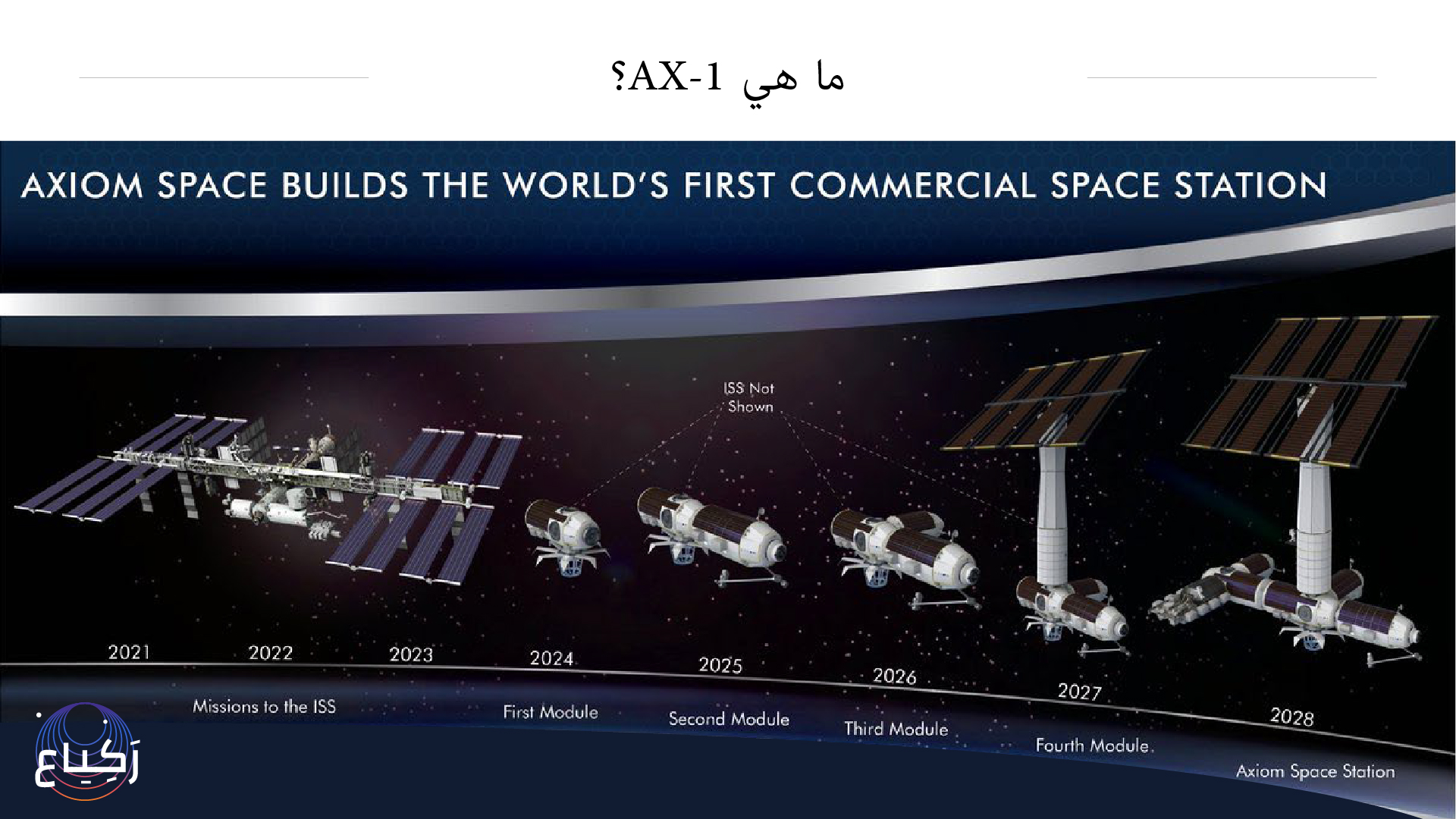 [Speaker Notes: إنّها المهمّة الأولى (1) لشركة AXIOM SPACE (AX)]
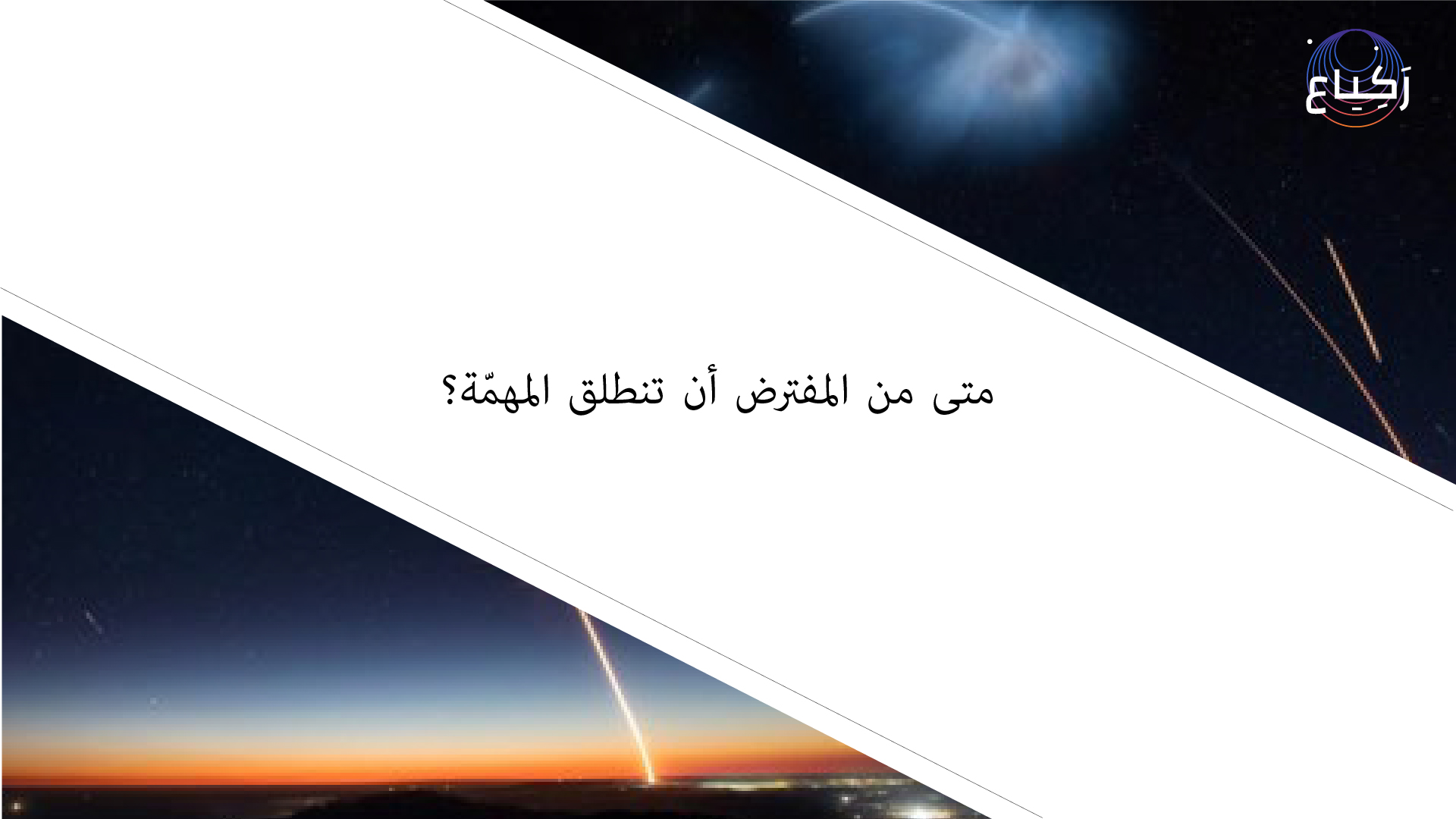 [Speaker Notes: تاريخ الإطلاق المرتقب هو كانون الثاني 2022]
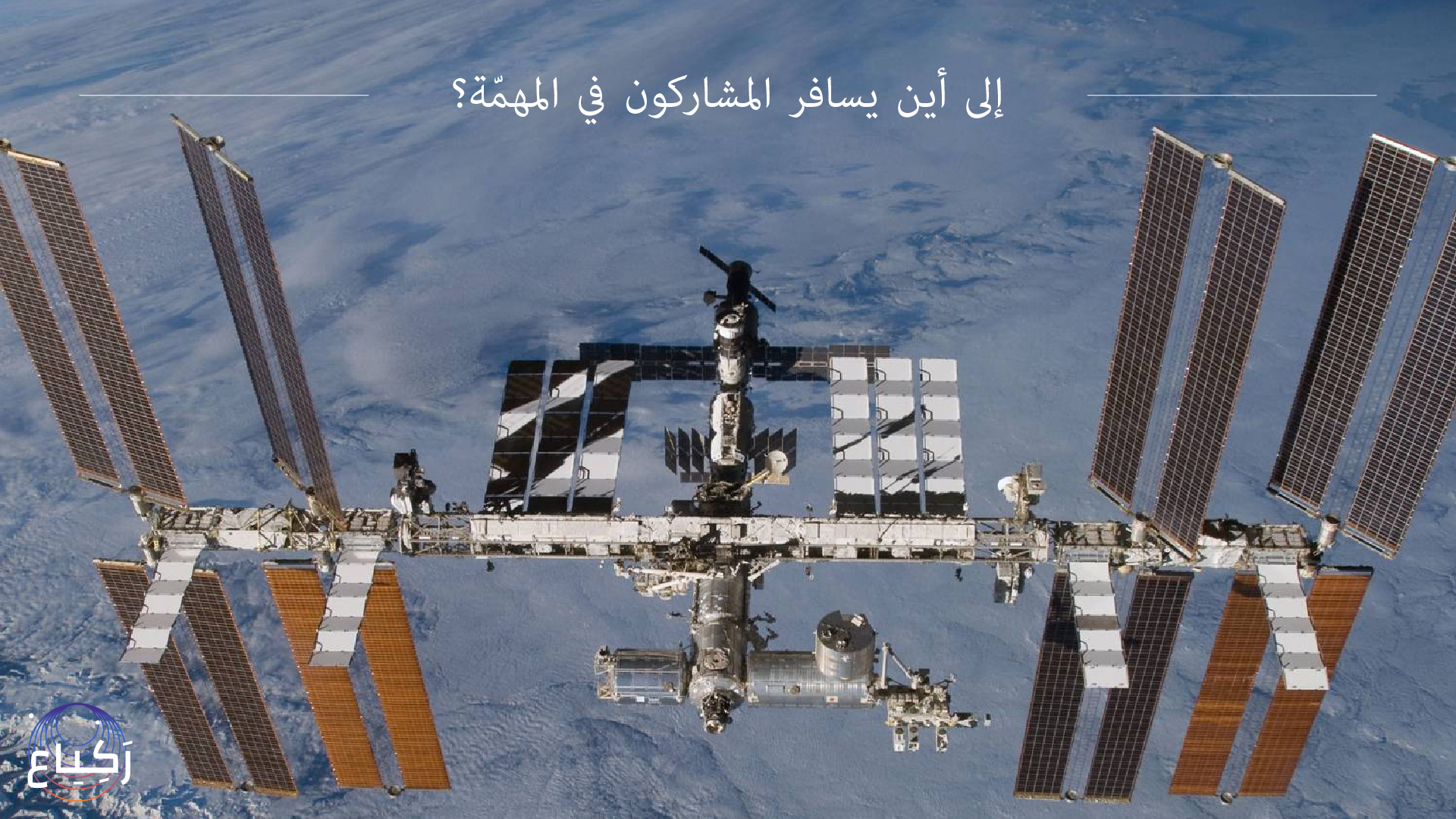 [Speaker Notes: إلى محطّة الفضاء الدوليّة، المتواجدة في مسار حول الكرة الأرضيّة. إنّها تدور حول الكرة الأرضيّة 16 مرّة في اليوم تقريبًا، بسرعة تتجاوز 7 كيلومترات في الثانية. المحطّة مأهولة بشكل مستمرّ منذ العام 2000، وهي الغرض الأثمن في التاريخ.]
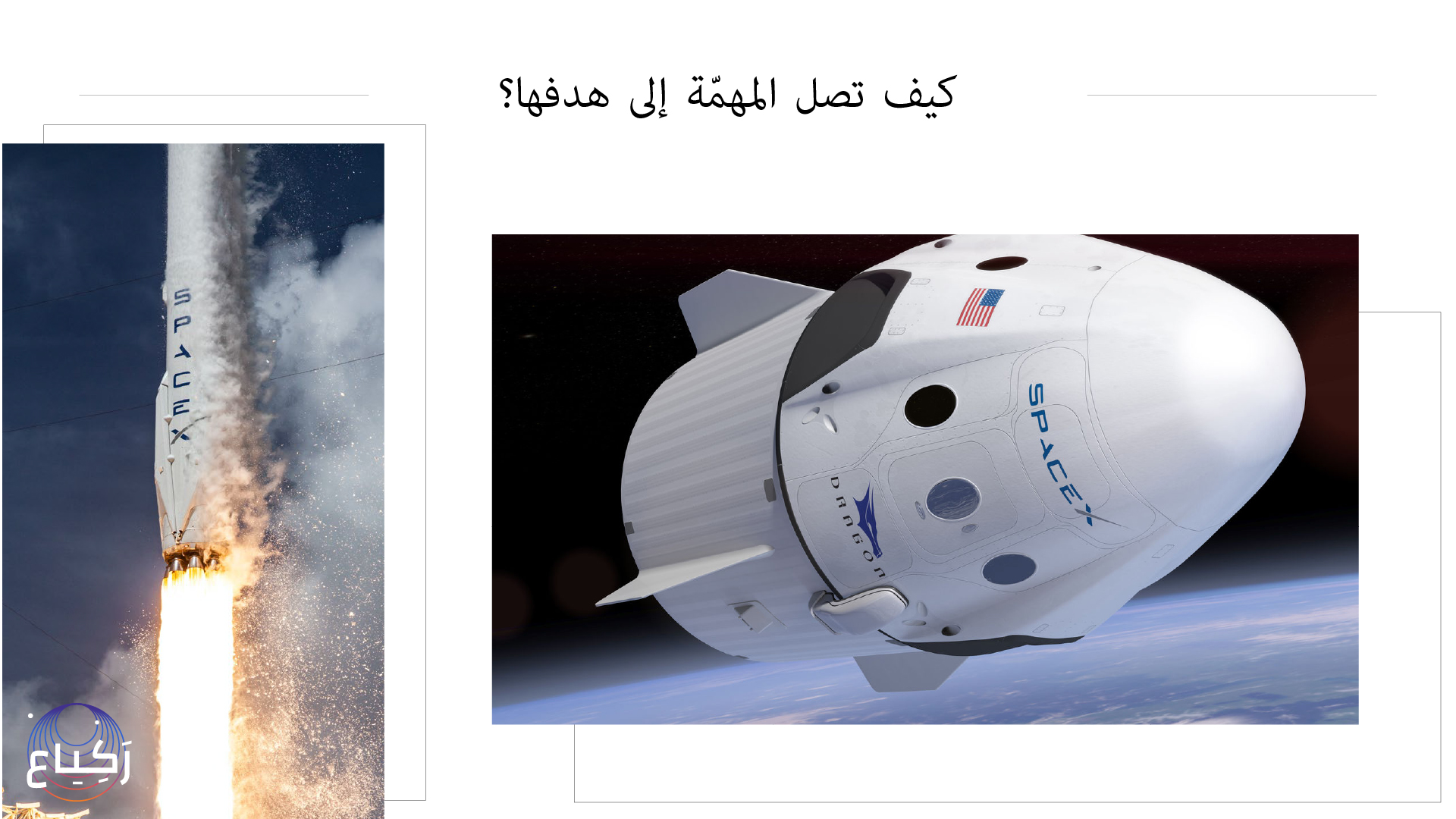 [Speaker Notes: سينطلق روّاد الفضاء في المهمّة AX-1 إلى محطّة الفضاء وهو متواجدون داخل مركبة فضائيّة من طراز دراغون، والتي يحملها صاروخ فالكون إلى مسارها. ستنفصل المركبة الفضائيّة عن الصاروخ عند وصولها إلى المسار، وسترسو على محطّة الفضاء بعد 19 ساعة تقريبًا من لحظة الإطلاق.]
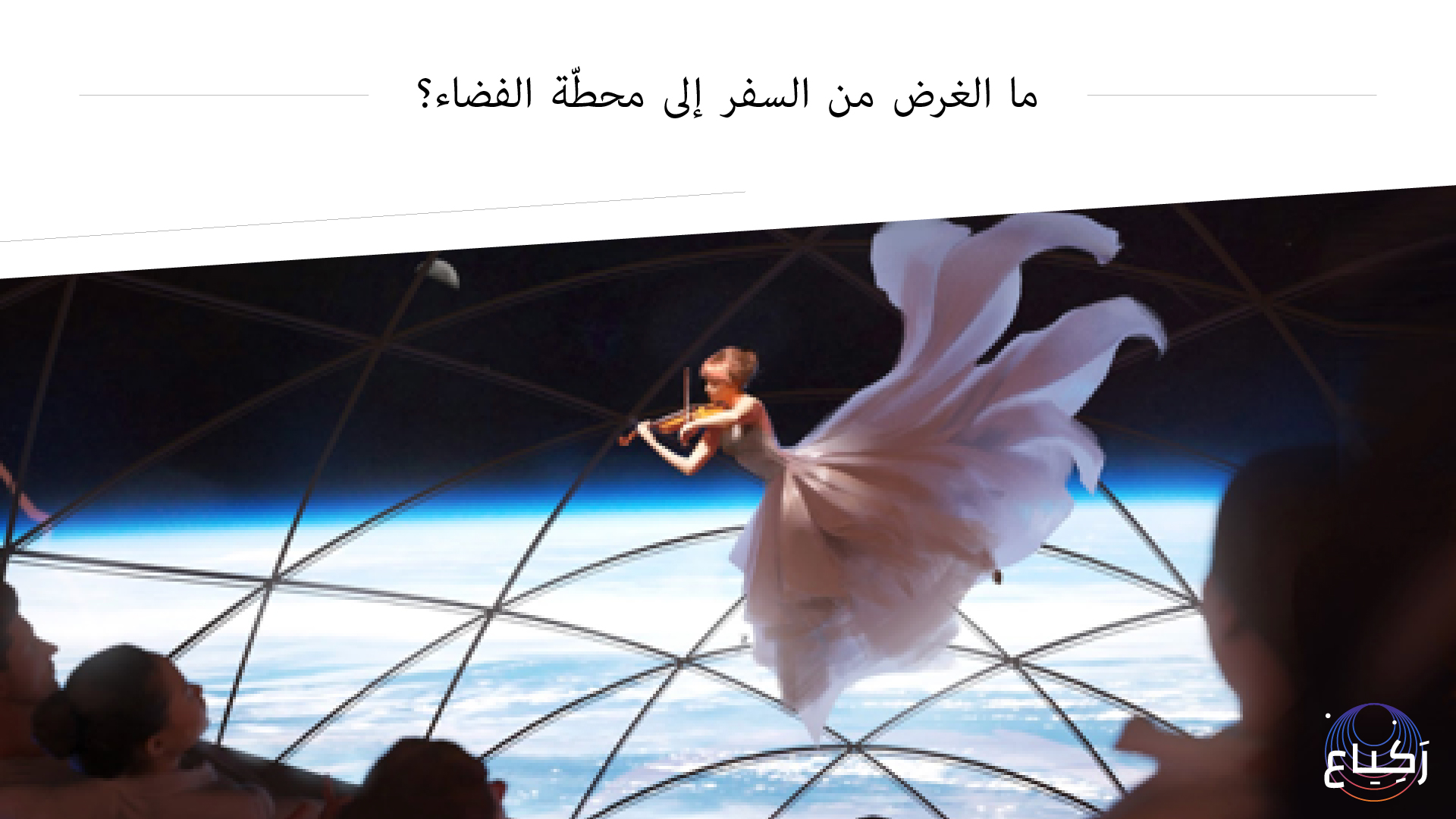 [Speaker Notes: محطّة الفضاء متواجدة بشكل دائم بوضعيّة تسمّى "السقوط الحرّ"، فهي عمليًا تسقط باتّجاه الكرة الأرضيّة لكنّها لا تصطدم فيها. لهذا السبب، في محطّة الفضاء تسود حالة تسمّى الجاذبيّة الصغرى. أيّ أنّه بالمقارنة مع الكرة الأرضيّة، والتي تسودها جاذبيّة عاديّة، في محطّة الفضاء الشعور بالجاذبيّة ضئيل، صغير جدًا. 

الكثير من المواد والعمليّات المختلفة تتأثّر من هذه الظروف، وتغيّر من سلوكها، طبيعتها أو أدائها أثناء المكوث تحت تأثير الجاذبيّة الصغرى. محطّة الفضاء هي مختبر طائر ضخم، مليئة بالمعدّات العلميّة ومأهولة بالعلماء، وجرت فيها أكثر من 3000 تجربة مختلفة. الهدف منها هو زيادة المعرفة البشريّة والمساهمة في التطوير والابتكار هنا على الكرة الأرضيّة، وخارجها. 
شريحة 8: من هم روّاد الفضاء المشاركون في المهمّة؟]
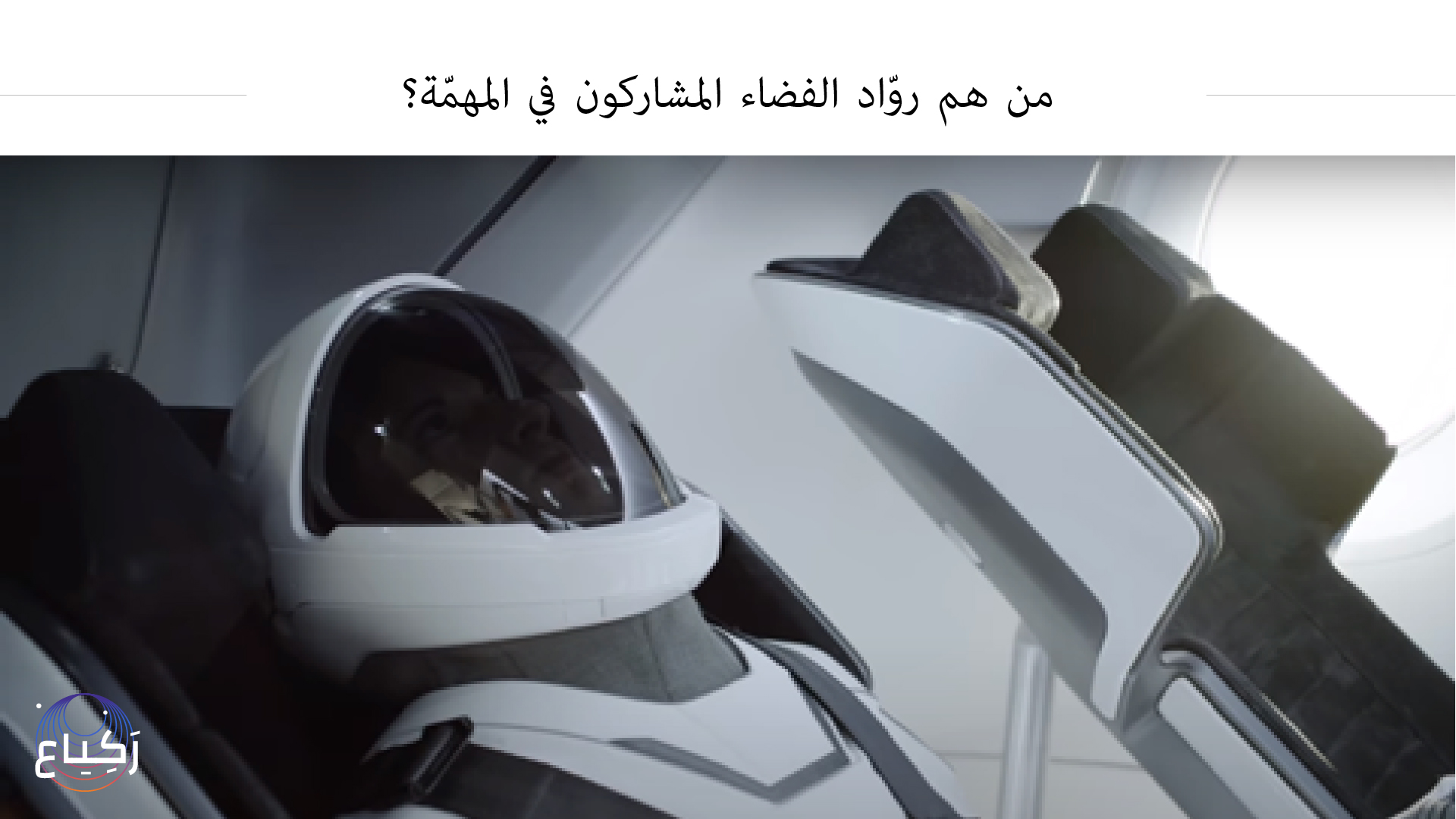 [Speaker Notes: في مهمّة AX-1، من المفترض أن يطير 4 أشخاص إلى محطّة الفضاء. قائد المهمّة سيكون مايكل لوبز-أليغريا، وهو رائد فضاء محترف من وكالة الفضاء الأمريكيّة - ناسا، ومعه ثلاثة روّاد فضاء خاصّون. واحد منهم هو إيتان ستيبه - ثاني إسرائيلي في الفضاء. 

AX-1 هي المهمّة الأولى التي فيها كلّ أعضاء الفريق (باستثناء قائد المهمّة) سيكونون رواد فضاء خاصّين. رائد الفضاء الخاص هو شخص ليس رائد فضاء بمهنته، أيّ أنّ مهنته العاديّة ليست مرتبطة بمجال أبحاث الفضاء ورحلات الطيران إلى الفضاء، وقام بتمويل سفره بشكل خاص. هناك 7 روّاد فضاء خاصّين قد زاروا محطّة الفضاء في السابق.]
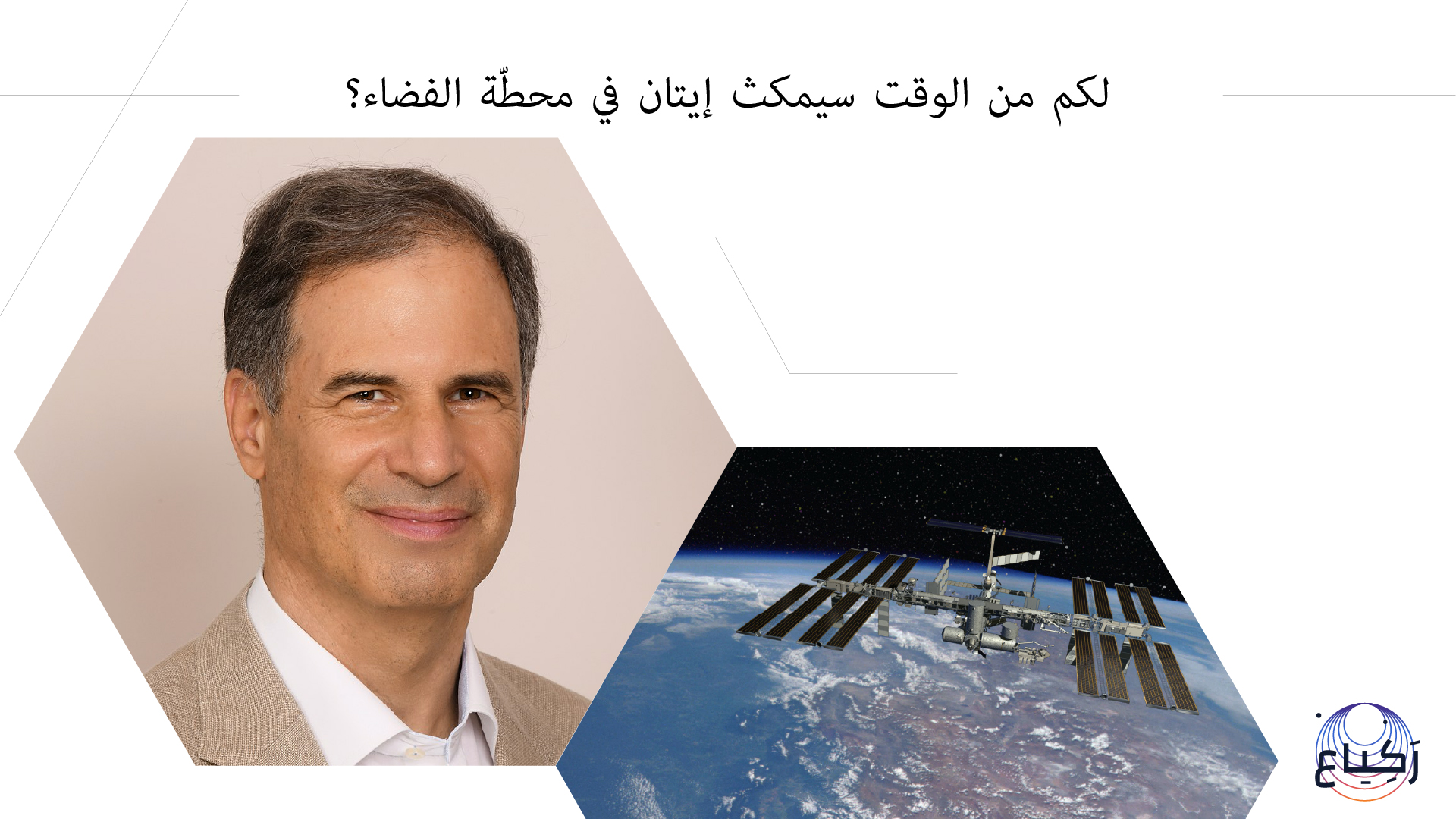 [Speaker Notes: ستستغرق المهمّة 10 أيّام، فيما ستدور محطّة الفضاء حول الكرة الأرضيّة نحو 160 مرّة وستقطع مسافة 700 ألف كيلومتر.]
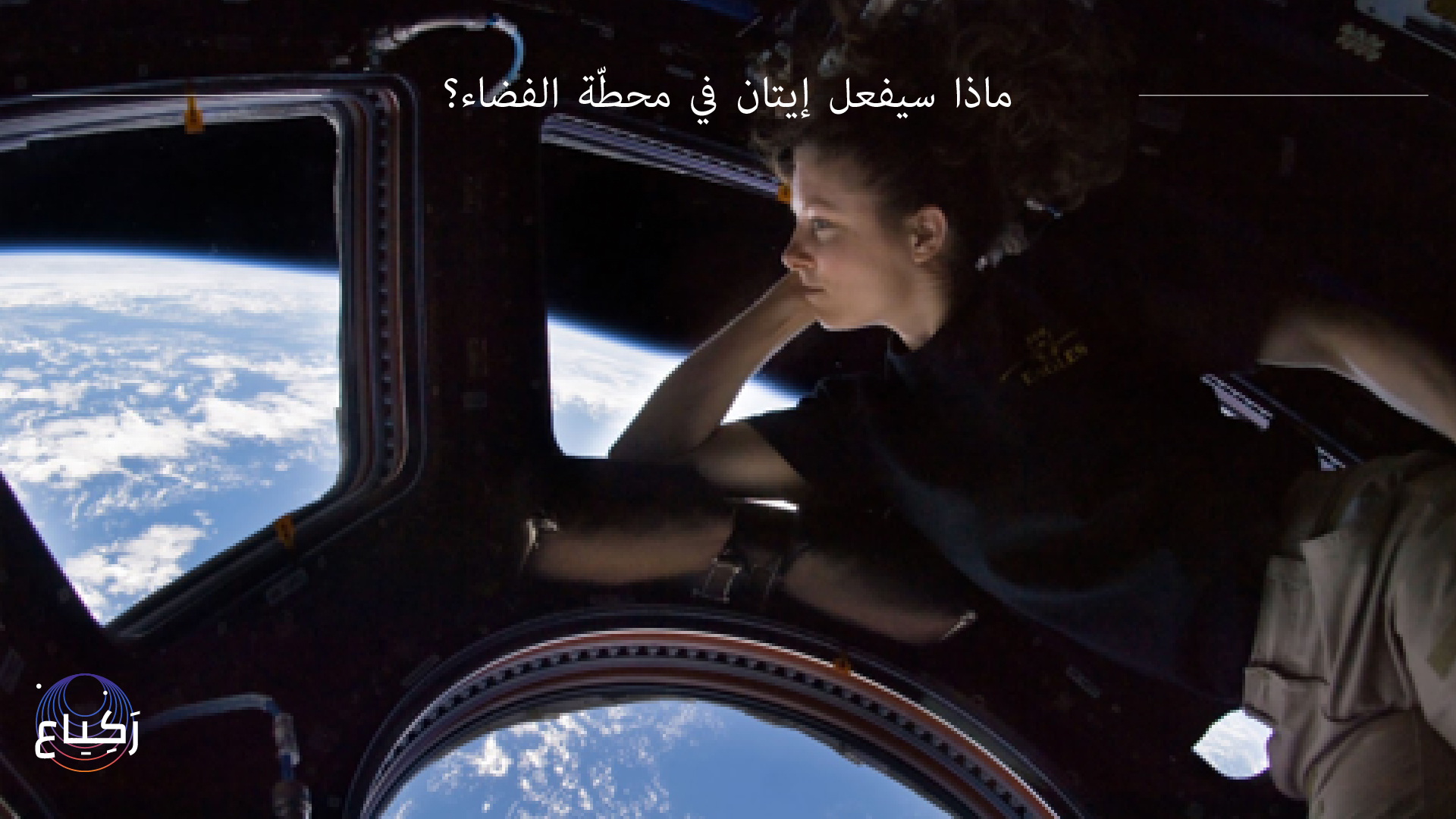 [Speaker Notes: سيكون بإمكانه مشاهدة 160 شروقًا وغروبًا، لكنّه سيكون منشغلًا جدًا عن النظر إلى الخارج من الكوبولا طيلة اليوم. سيُجري إيتان عشرات التجارب، وسيلقي من أعالي المسار حول الكرة الأرضيّة دروسًا وتوضيحات مرتبطة بالعلوم والحياة تحت تأثير الجاذبيّة الصغرى لمئات الصفوف، آلاف المربّين والاهالي سيشاركون في المهمّة وسيساعدون إيتان على مشاركة المزيد من الأولاد والبنات، الطلاب والطالبات، إلى أن يشارك أكثر من عشرات الآلاف من مختلف أرجاء الدولة قبل، خلال وبعد الجولة - في المغامرة الشّقة للبشريّة في الفضاء!
وانتم أيضًا مدعوّون للقرار لماذا سيكرّس إيتان وقته في محطّة الفضاء، لكي يحصل المزيد من الأشخاص على إلهام للانطلاق نحو تحقيق أحلامهم.]
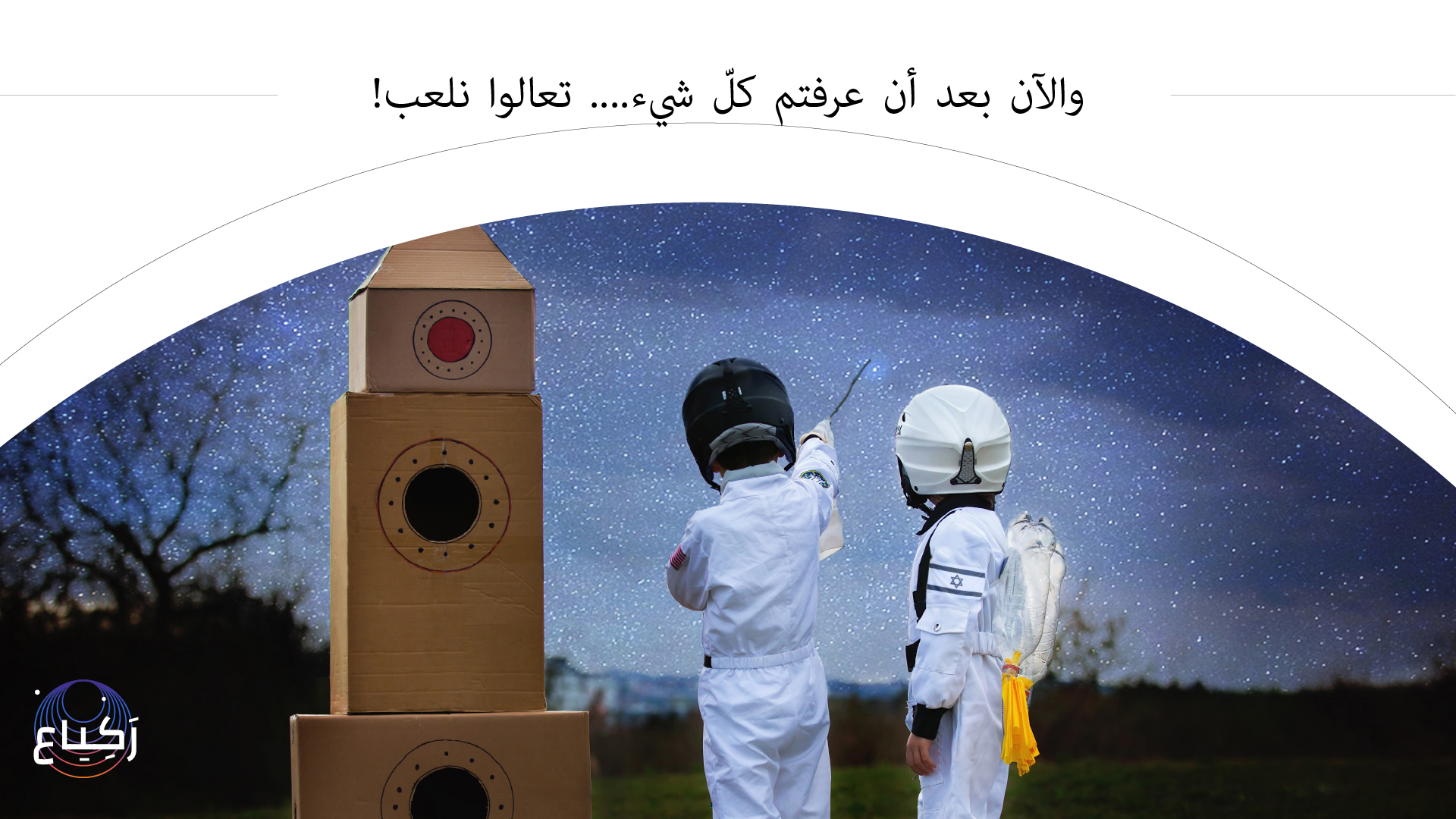